Intelligens vezetés – 
etikus viselkedés és a döntéseink kockázata
Prof. dr. habil Bencsik Andrea
egyetemi tanár
          Pannon Egyetem, Veszprém
  J. Selye University, Komarno Slovakia
TM és etikai kérdései,
Etikus leadership kapcsolatrendszere,
Bizalom,
Kommunikáció/ munkahelyi pletyka,
Etikus leadership gazdasági következményei,
MI és technostressz,
Boldogság,
Fenntarthatóság
Agenda
Projekt,
Intelligens vezetés,
Projektvezetés,
Etika
Miről lesz szó?
Egy lehetséges projekt
Fogalmak
Etikai problémák,
Felvethető kérdések,
Etikai döntések alapelvei,
Etikus leadership előnyei, szintjei
Mikro és mezoszint elvárásai,
Etikai vétségek,
MI és etika,
Döntési helyzetek
Etika a projektmenedzs-mentben
Etikus viselkedés
Projekt
Intelligens vezetés
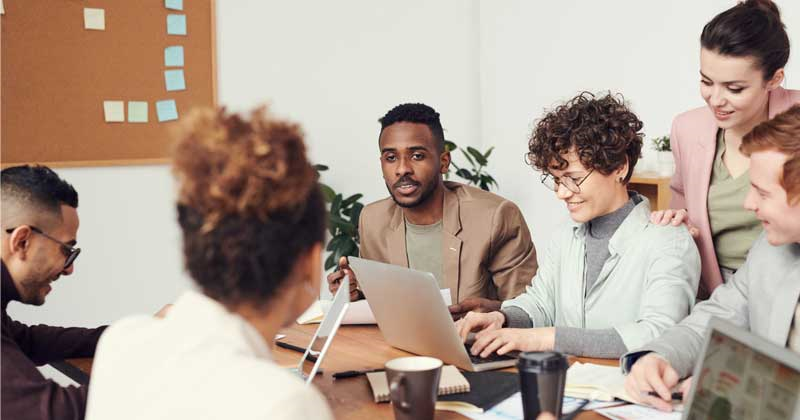 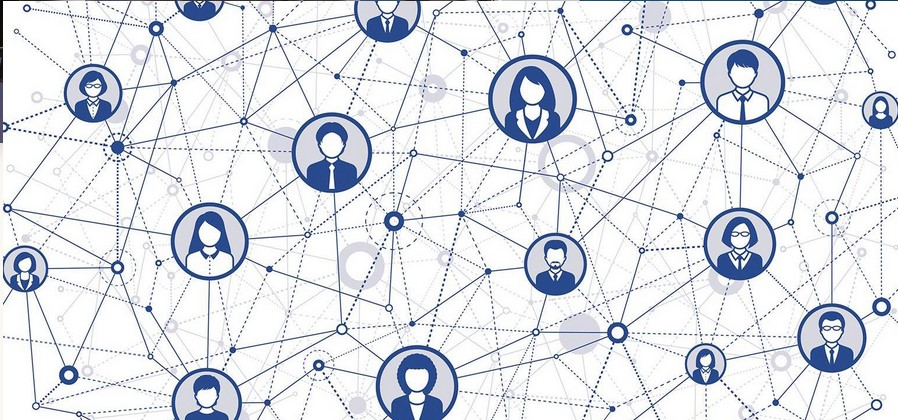 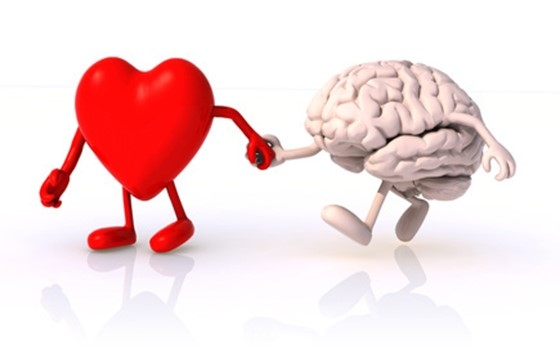 CQ
HQ
EQ
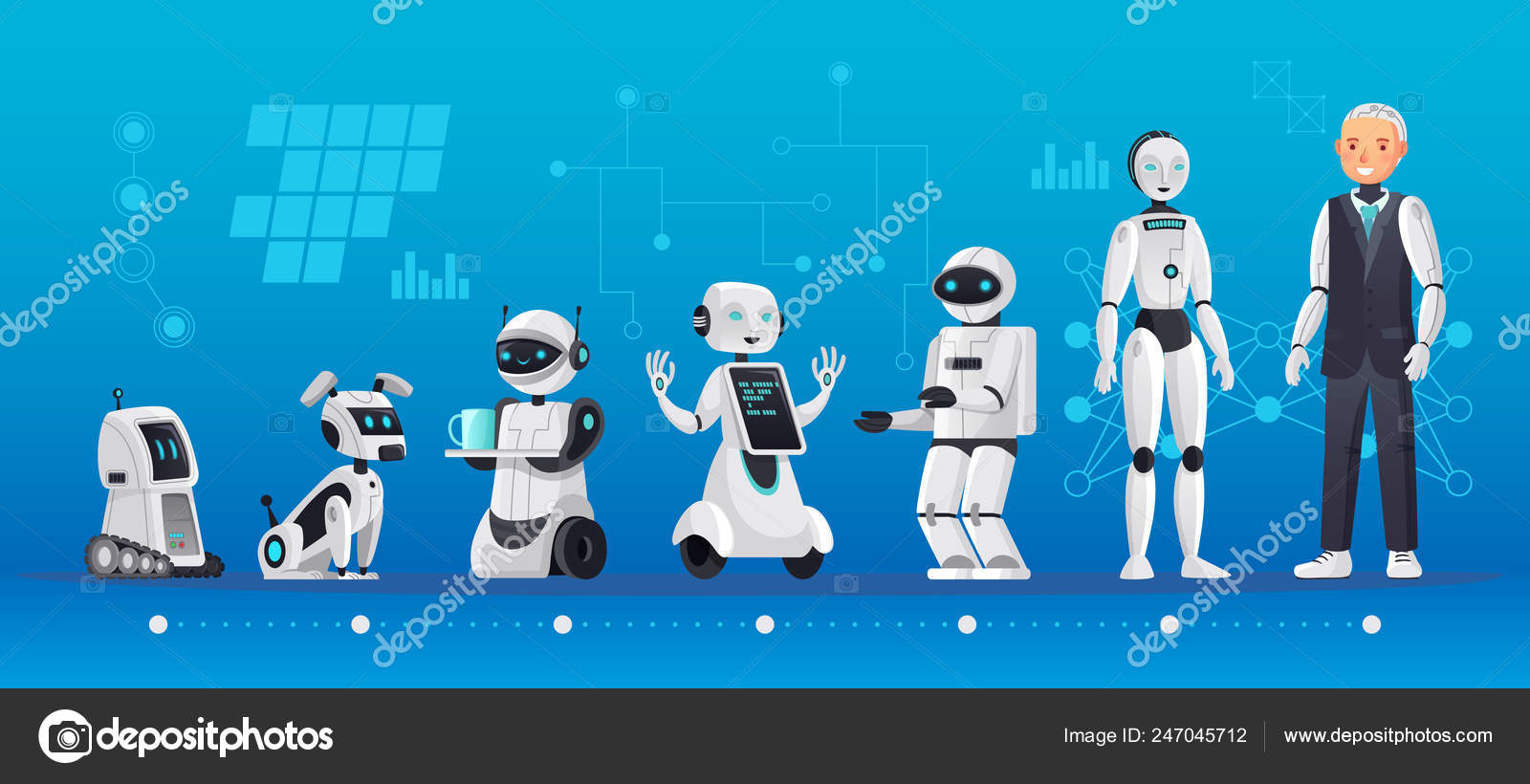 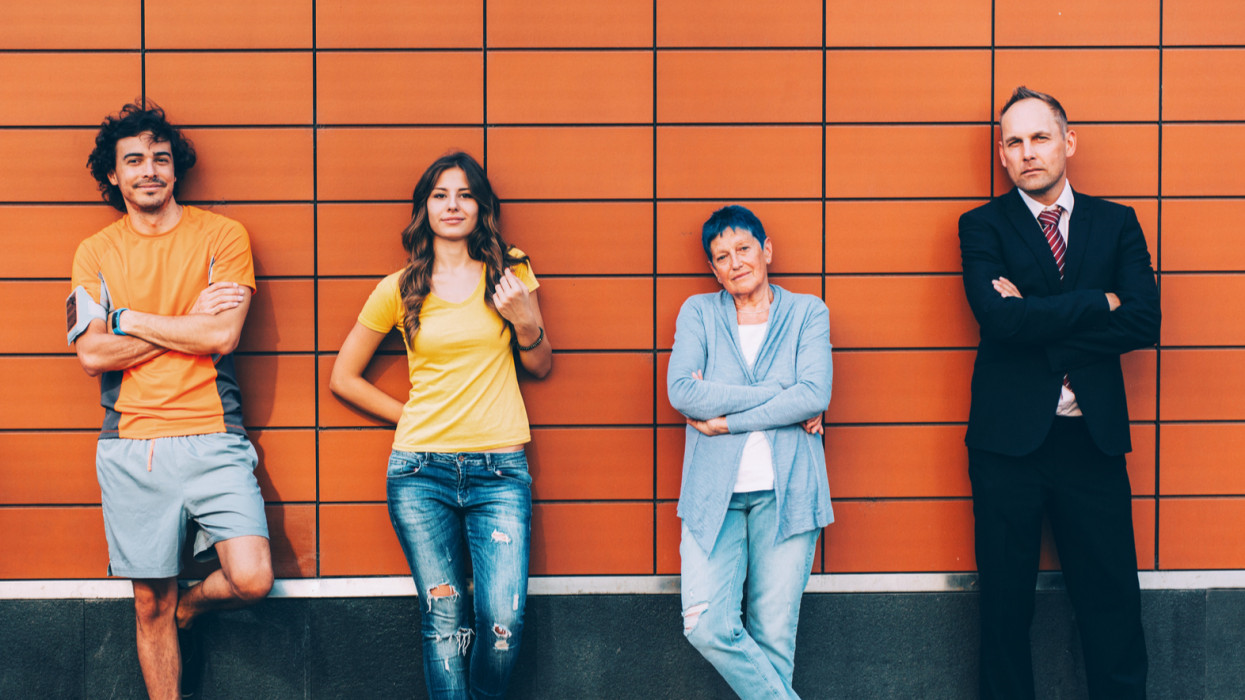 Etikai Q
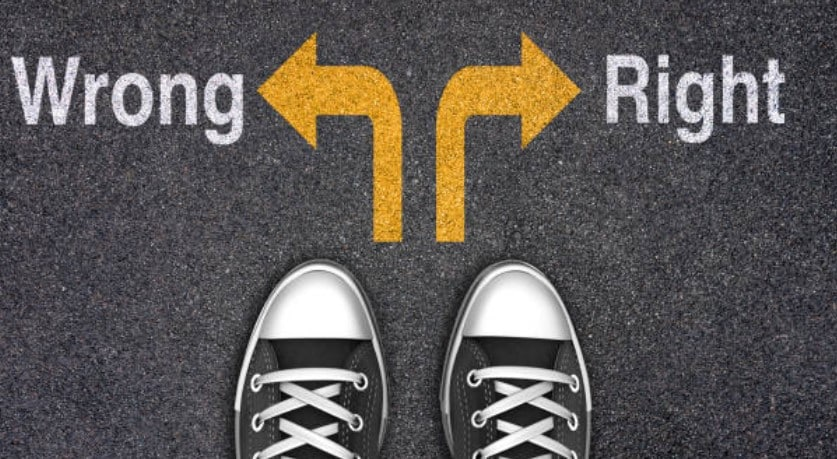 MI
GQ
Intelligens vezető
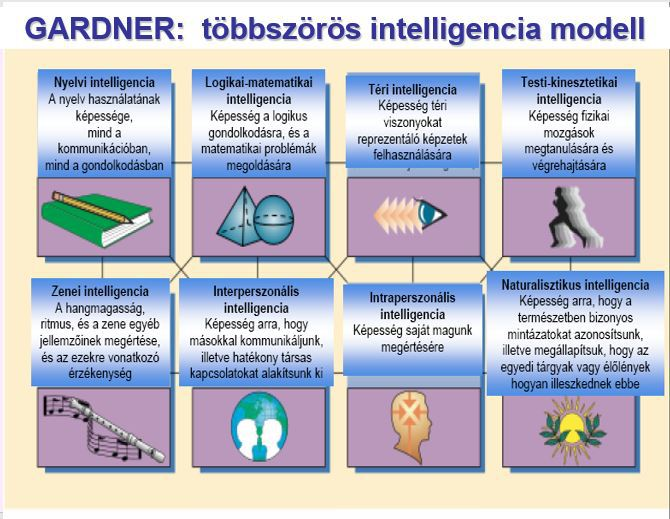 Milyen a jó vezető?
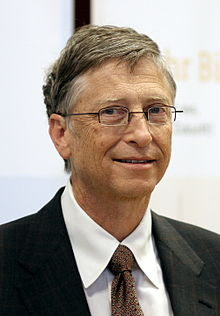 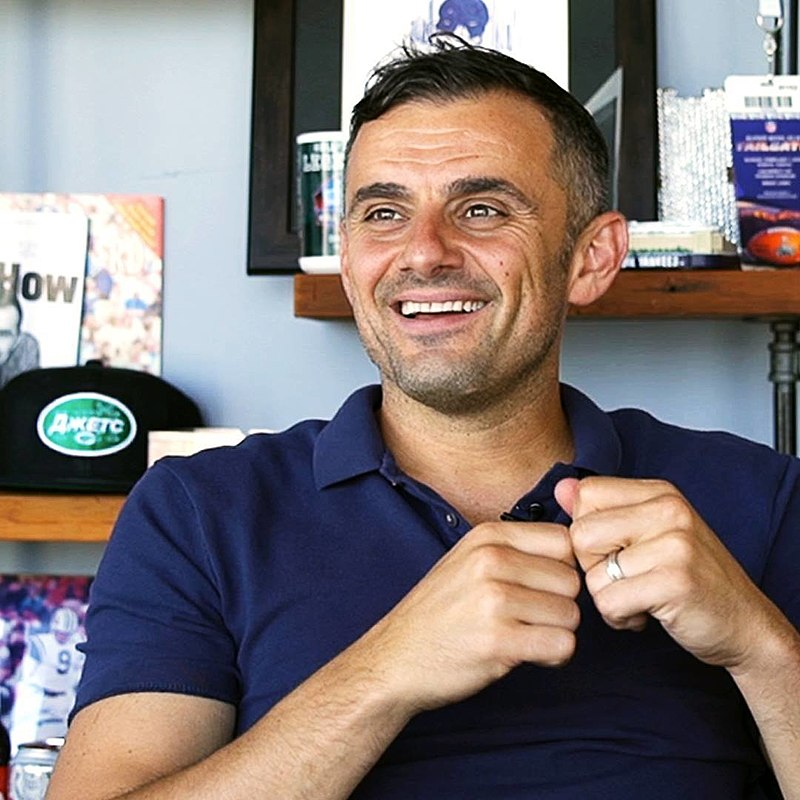 ………….attól függ……………..
„Content is king, but context is god” – Gary Vanerchuk
„Content is king” – Bill Gates, 1996.
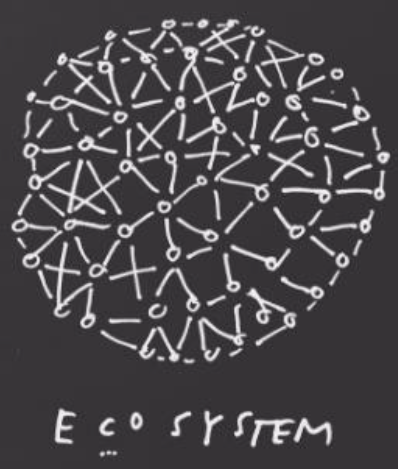 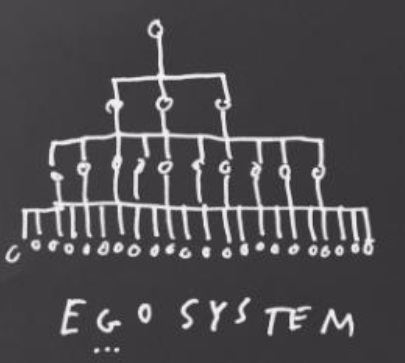 Milyen a jó vezető?
„A vezetés: eredményesen megvalósíttatni dolgokat a többi ember által, illetve velük együtt.” (Dobák)
„A vezetés olyan tevékenység amely az erőforrások hatékony és eredményes felhasználására irányul bizonyos célok elérése érdekében”. (Pénzügyi Sziget)
Vezető: IQ, szaktudás/kemény tényezők = siker
Leader: IQ+ EQ + CQ = etikai értékek
Milyen a jó vezető?
Nem minden vezető leader, de minden leader vezető.
Érzelem kontra racionalitás – vezető kontra leader
Mi az eszközkészlet?
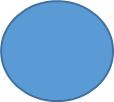 IQ
EQ
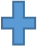 ……
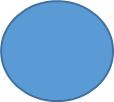 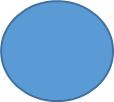 IQ
EQ
CQ
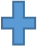 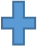 „Culture eats strategy for breakfast”			P. Drucker
Milyen a jó vezető? (Menedzser/vezető/leader)
A leader/vezető a teremtő (mérnöki hasonlattal a fejlesztő vagy a feltaláló), a menedzser pedig a fenntartó (üzemeltető). Egyik sem jobb vagy rosszabb a másiknál, viszont egyik nélkül sincsen értelme a másiknak.
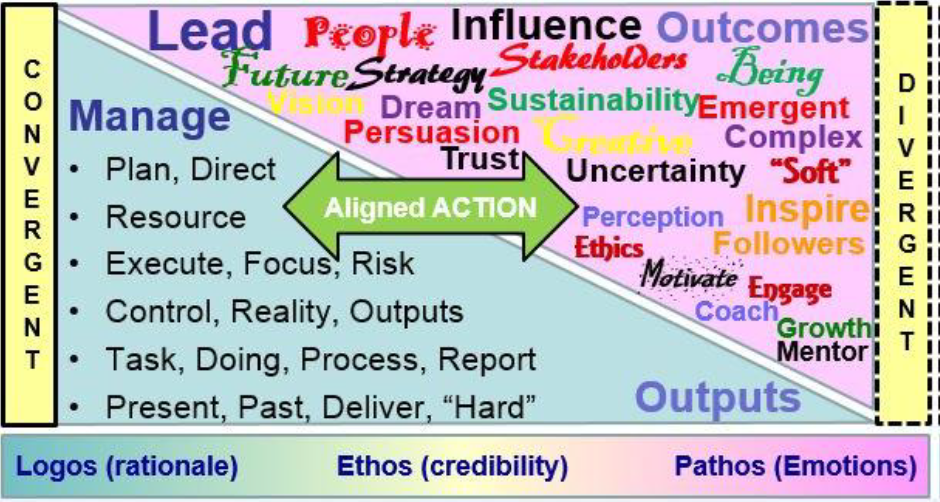 (Australian) Leadership
egyenlőségre törekvő 
hiteles
egyedi, különös, szokatlan
bizakodó, derűlátó
Over 1000 interviews 2016-18
Platón (Az állam) 
bölcsesség, 
bátorság, 
mértékletesség,
igazságosság.
Projektvezetés
Projekt - Népszerű és nem mindig pontosan definiált
Leadership, vezetési stílusok
•	Szolgáló 
•	Demokratikus 
•	Látnoki 
•	Coaching szemléletű 
•	Tranzakciós
•	Transzformációs
•	Karizmatikus
•	Bürokratikus
•	Participatív
•	Affiliatív – kapcsolódó 
•	Ütemező – tempót diktáló 
•	Autokratikus 
•	Laissez-faire …….
Hol játszik szerepet az etikus gondolkodás és viselkedés?

Amíg nem tudjuk mit is jelent az etikus viselkedés, nincs válasz.
Egy törzsfőnököt egyszer megkérdeztek: mi a különbség jó és rossz között. 
Azt felelte: ha ellenségem feleségét elrabolom magamnak, az jó. De ha egy másik törzsfőnök rabolja el az én feleségemet, akkor az rossz.

C. G. Jung, pszichológus
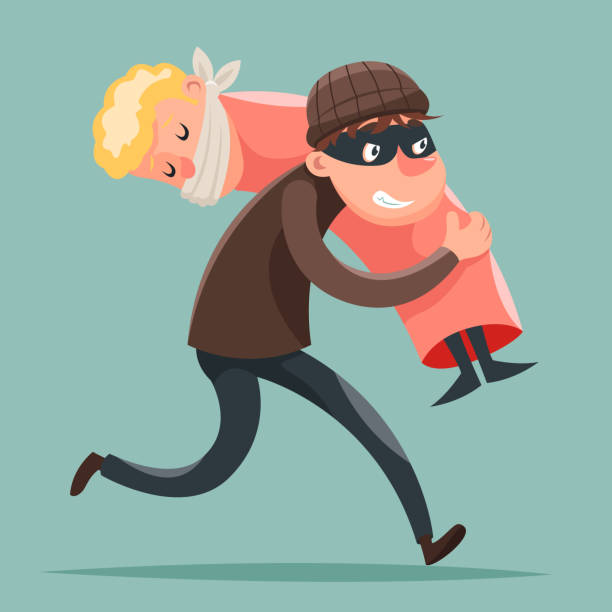 …mert nincs a világon se jó, se rossz: a gondolkozás teszi azzá. 

W. Shakespeare: Hamlet – részletArany János fordítása
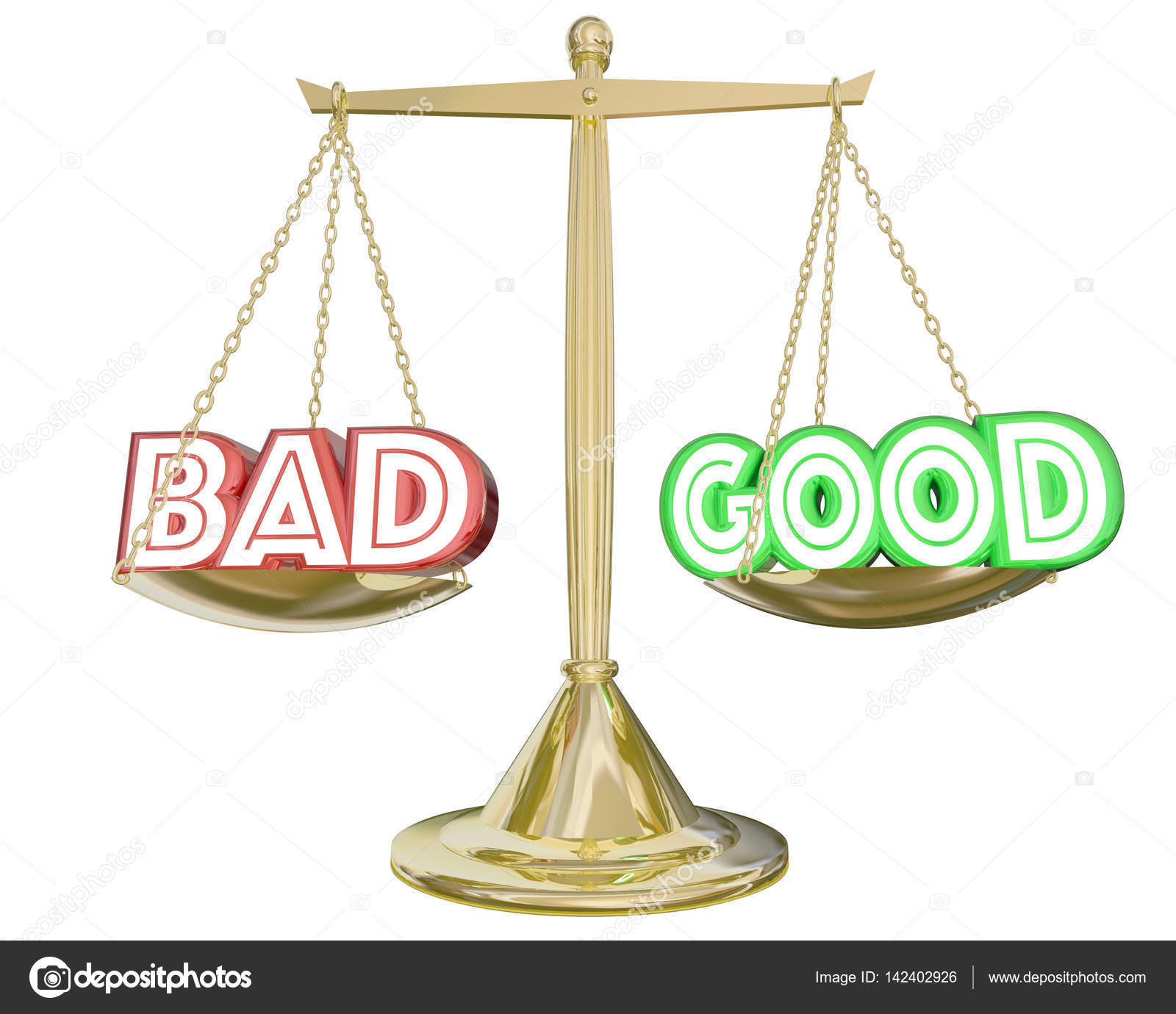 Etika
A filozófia önálló diszciplinája, az emberi cselekvés, viselkedés szabályszerűségeit kutató tudomány. 
Nevét a görög éthosz = jellem, hajlam, magatartás, erkölcs szóból nyerte (a moral szó = erkölcs, erkölcsi szabály jobban meghonosodott).
01
02
03
04
Jó és rossz, helyes és helytelen, korrekt és inkorrekt cselekvések elemzése.
Milyen a morálisan jó élet és az hogyan valósítható meg?
A morális cselekvés természetének tanulmányo-zása.
A kell, a szükséges, a kötelesség fogalmai, az emberek belső mozgatórugói.
Etikus vagy sem?
Nem etikus
mi számít jó, helyes
magatartásnak, és mi nem?
Etikus
Rendes
01
01
Nem volt becsületes..
Mindig lehet benne bízni.
Hazudott…
02
02
Sosem csapna be.
03
03
Átvert…
Segített, pedig nem volt kötelessége…
Nem tartotta meg a szavát…
04
04
Etikus vagy sem?
Elvárjuk… érvényesülését
Felháborodunk, ha…
igazságosság, 
respektus, 
emberi jogok,
környezeti értékek, stb.
méltánytalan feltételeket olvasunk egy banki szerződésben, 
rossz minőségű árut sóznak ránk, 
üzleti partnerünk nem tartja be a megállapodást, stb.
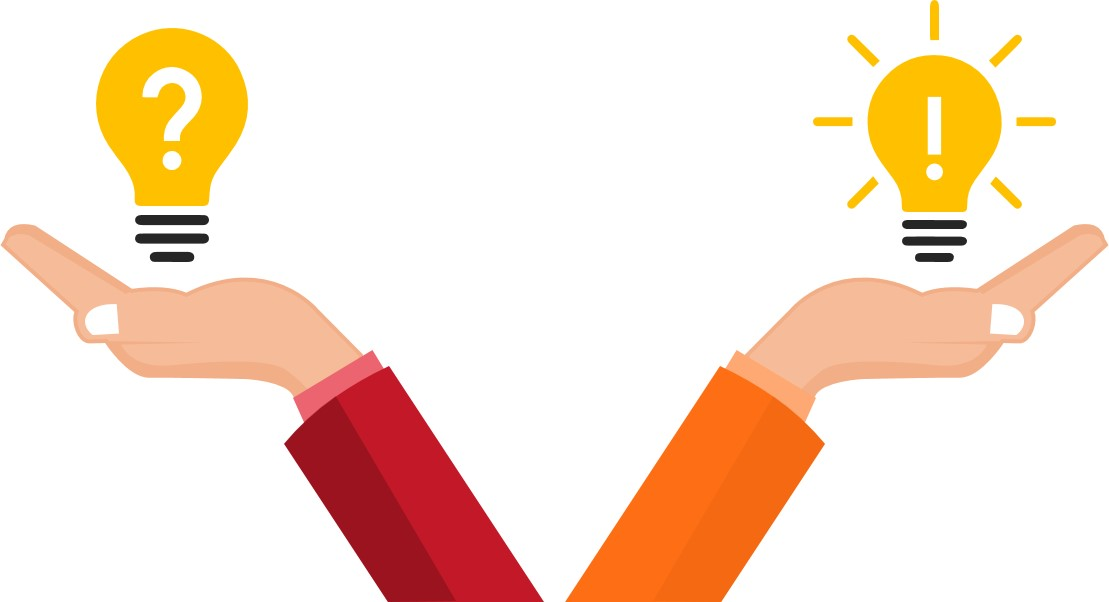 Etikai problémák
Egy tettet mi alapján értékelünk morálisan helyesnek, vagy helytelennek?
Kötelesség
Mindenkinek vannak bizonyos kötelezettségei, amelyeknek eleget kell tennie.
Szándék
Következmény
Ha jó szándékkal teszünk olyat, aminek a következménye rossz, akkor nem vagyunk morálisan elítélhetők.
.
A jó következményekkel járó tett a helyes, függetlenül a cselekvés szándékától.
Jogos kérdések
A helyes életvitelt folytató személy boldogabb-e, mint az, aki az érdekeit tűzzel-vassal érvényesíti?
Mi haszna van abból az egyénnek, ha morálisan cselekszik?
Elnyeri-e a morális jótett a jutalmát?
Egoizmus (önzés) 
A köz érdeke ellenében is érvényesíteni igyekszik az érdekeit.
Altruizmus (önzetlenség, önfeláldozás)
Lemond a kiváltságairól a köz érdekében.
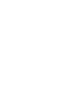 Döntéseink alapelvei
Utilitarizmus/haszonelvűség - egyedül azt helyes megtenni, ami számunkra hasznos.
Boldogságelv - azt kell cselekednünk, ami boldoggá tesz. A boldogságra való törekvés az erkölcsi tevékenység kiindulópontja és belső mozgatóereje.
Hedonizmus – gyönyörelvűség követői szerint a cselekvés mércéje a gyönyörszerzés.
Követendő elvek
A legnagyobbak szerint
Szokratész (i. e. 469-399)
Konfuciusz (i. e. 551 – 479)
A tökéletes erény önmagunk legyőzése. A kiváló vezető példamutatása pedig helyettesítheti a büntetéseket. A hatalmat megtartani csak erény révén lehetséges.
Etikai racionalizmus megalapozása. Ha az ember felismeri a jót és a rosszat, akkor választhat is közülük, s mindig a jót fogja választani.
A legnagyobbak
A helyes cselekedet elbírálásának nincs olyan szempontrendszere, amely egyértelmű lenne.
A legfőbb jó a boldogság, amihez testi és lelki javak egyaránt szükségesek, de az utóbbiak fontosabbak.
Platon (i.e. 427-347)
Arisztotelész (i.e. 384-322)
Etikai vizsgálatok szintje
Erkölcsileg megfelelő stratégiák kidolgozása, az etikus vállalati kultúra kialakítása, a vállalati alrendszerek etikai perspektívái
Mezoszint/szervezetek
Értékek változása, vezetői ethos, személyes felelősség
Belső problémák: megvesztegetés, csalás, szexuális zaklatás, munkaadó és munkavállaló közötti érdekkonfliktus, a dolgozók integritása, stb..
Szerepkonfliktusok, döntési folyamatban megjelenő értékek, stb.
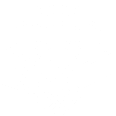 Az érintettek érdekeinek figyelembe-vétele: 
a termékfelelősség, fogyasztóvédelem és környezetvédelem, stb..
Mikroszint/egyének
Etika a projektmenedzsmentben (egyéni szint)
S – siker, K – kemény tényező, E – ember, IQ – intelligencia, EQ – érzelmi intelligencia
Etika a projektmenedzsmentben (mezoszint)
Alapvető értékek
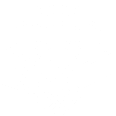 Felelősség
Becsületesség
Tisztelet
Méltányosság
PMI Etikai Kódex
döntéshozatali folyamat 
együttműködésre épülő környezet 
egyéni preferenciák helyett minden fél érdekeinek szem előtt tartása
Managing Benefits
Employee / Industrial Relations
Etika a projekt-menedzsmentben
Pozitív eredmények esélyét növeli
Pozitív eredmények esélyét növeli
Pozitív eredmények esélyét növeli
Mindenki a szervezet és az érdekelt felek érdekeit helyezi előtérbe
Mindenki a szervezet és az érdekelt felek érdekeit helyezi előtérbe
Mindenki a szervezet és az érdekelt felek érdekeit helyezi előtérbe
(mezoszint)
Megelőzi a konfliktusokat a vezetők és a csapattagok között
Megelőzi a konfliktusokat a vezetők és a csapattagok között
Etikai Kódex előírásainak betartása
Etikai Kódex előírásainak betartása
Meghatározza a projekt hosszú távú sikerét
Meghatározza a projekt hosszú távú sikerét
Segíti a bizalom kiépítését a csapattagok között
Segíti a bizalom kiépítését a csapattagok között
Csökkenti a kockázatot
Csökkenti a kockázatot
Etika a projektmenedzsmentben (mezoszint)
Átláthatóság, ha szakmai környezetben összeférhetetlenség merül fel
Teljes körű tájékoztatás – manipuláció helyett
Régi tapasztalat – új munkasablonok
Kiállni a helyes dolgokért akkor is, ha nehéz vagy kényelmetlen
Személyes előítéletektől mentesség
Méltányos járandóság kifizetése
(sértő beszéddel, a zaklatással vagy az etikátlan döntéshozatallal szemben)
Etikai elvek beépítése
Etikai vétségek
„Kognitív disszo-nancia”
Kiváltsá-gosság érzése
A kreativitás problémája
Környezeti hatások
Az utolsó lehetőség
Költség – haszon elemzés
Mikor/miért követünk el etikai vétséget?
Mesterséges intelligencia és etika
A robotok elveszik a munkát?
01
Az embereknek túl sok, vagy túl kevés szabadideje marad?
02
Személységi jogok veszélybe kerülhetnek?
03
Robotok alkalmazása a hadviselésben?
04
A mesterséges intelligencia és a robotika sikere az emberiség végét eredményezi?
05
Felvetődő kérdések a MI alkalmazása kapcsán
Mesterséges intelligencia – döntési problémák 1
Amerikában az igazságügyben használt a COMPASS algoritmus, mely segítségével predikciót hajtanak végre, hogy eldöntsék, hogy a börtönbüntetésének minimális idejét letöltött személyek visszaengedhetők-e a társadalomba vagy sem.
Mint kiderült, a modell elfogult volt a feketebőrű bűnözőkkel szemben.
Helyesen cselekszünk-e, ha olyan adatokat is szolgáltatunk a gépi tanuló rendszerünknek, amik alapján mi sem ítélnénk meg szívesen az embereket? 
Melyik a helyes döntés etikai szempontból….. 
csökkenteni a bűntények számát úgy, hogy az azonos attribútumokkal rendelkező elítéltek közül azt a személyt börtönben tartjuk, akinek színes a bőre, vagy eltekinteni ettől és kockáztatni a bűntények elszaporodását?
Mesterséges intelligencia – döntési problémák 2
Felmérések alapján az ázsiai emberek fizetik vissza legnagyobb eséllyel a jelzálogkölcsönt, míg a feketebőrű emberek a legkisebb valószínűséggel.
A machine learning modell számára, mely elvégzi a bankoknak a szükséges predikciót, etikus cselekedet lenne-e átadni azokat az attribútumokat, mint például a személy bőrszíne vagy egyéb kényes adat?
Mindenki maga dönti el, hogy hol van az a határ, melyet nem akar átlépni egy kicsivel több profit megszerzése érdekében. 
Míg a gazdasági szektorban csak a pénz a tét, addig az igazságügyben emberi életek és sorsok is múlhatnak a kérdésen.
Egy lehetséges projekt – TM rendszerépítés
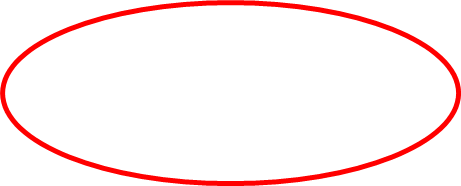 Egy lehetséges projekt – TM rendszerépítés
Egy lehetséges projekt – TM rendszerépítés
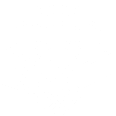 Vezetés
A TM rendszerépítés feltételei
Etikus leadership
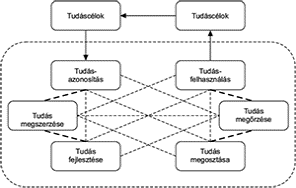 IT
Kultúra
Jól felépített informatikai rendszer és MI
Tanulószervezeti kultúra kialakítása és működtetése
Etikus leadership kapcsolatrendszere
Gazdasági köv.
Bizalom
Bizalom
szervezeti
Etikus leadership
egyéni
Tudásmegosztás
Kommunikáció
Fenntarthatóság
Fenntarthatóság
Boldogság
MI technostressz
TM folyamat elemei (kialakítás, megosztás)
TM stratégia létezik
A valóság tesztje – bizalom
Etikai problémák:
A tudásalapú szervezetek nem egységesen tartják fontosnak a bizalmi kultúra jelenlétét.
A szervezeti bizalom általában erősíti a hierarchia vertikális szintjei közötti bizalmat mind a beosztottak és vezetők, mind a különböző vezetői szintek tekintetében.
A bizalom ill. bizalmatlanság gazdasági következményeivel nem kalkulálnak, nem tekintenek rá, mint versenyképességet, szervezeti sikert befolyásoló tényező.
Tudás-intenzív KKV-k
Gazdasági következmények
Szervezeti bizalom létezik
236 KKV magyar- szlovák összehasonlítás
A valóság tesztje – kommunikáció
Etikai problémák:
A szervezeti és a személyes tényezők nem befolyásolják a személyes információk informális módon történő átadását.
A megkérdezettek 5 százaléka ad tovább rendszeresen hamis tartalmú személyes információkat, míg 10 százalékuk csak a valós tartalmú információkat osztja meg.
A legtöbb problémát, gazdasági hátrányt, munkahely elhagyást a hamis tartalmú információk okozzák.
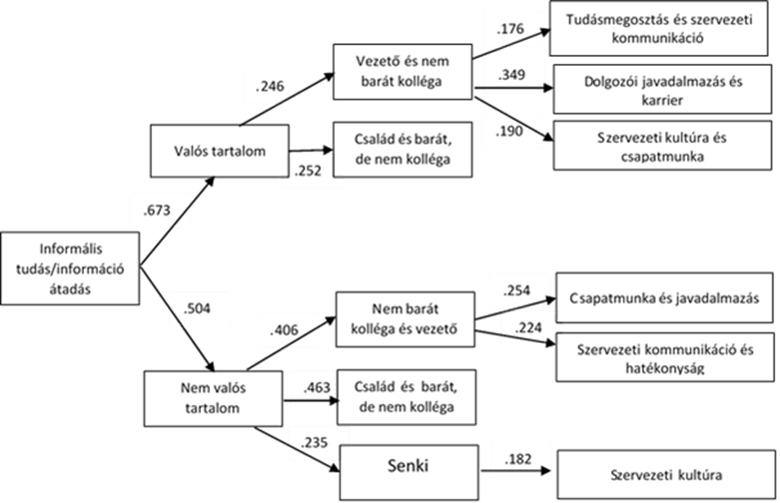 310 fő magyar válaszadók
A valóság tesztje – etikus leadership gazdasági következményei
Az etikus szervezet létrejöttének leglényegesebb eleme az etikus leadership, mely erősíti a bizalmi kapcsolatokat a szervezetben.
Minél több alkalmazottat foglalkoztat a vállalat és minél nagyobb az éves árbevétele annál nagyobb mértékben jelennek meg a etikai szabályozások, a tudásmegosztás elemei és ennek eredményeként a pozitív gazdasági eredmények.
245 magyar és 160 szlovák válaszadó (KKV)
A valóság tesztje – MI – technostressz
Etikai problémák:
Elmosódnak a munka-magánélet határai. 
Az állandó teljesítmény kényszer károsan hat a szervezeten belüli tudástranszferre, és növeli a munkahely elvesztésének kockázata érzését. 
A bizalom szempontjából inkább preferálják az emberek közötti személyes együttműködést, mint a technológiákat.
A technostressz hatása kimutatható a szervezeti bizalomra és a privát életre, különösen a mesterséges intelligencia által generált bizalomra, és a munkatársak közötti bizalmatlanságra.
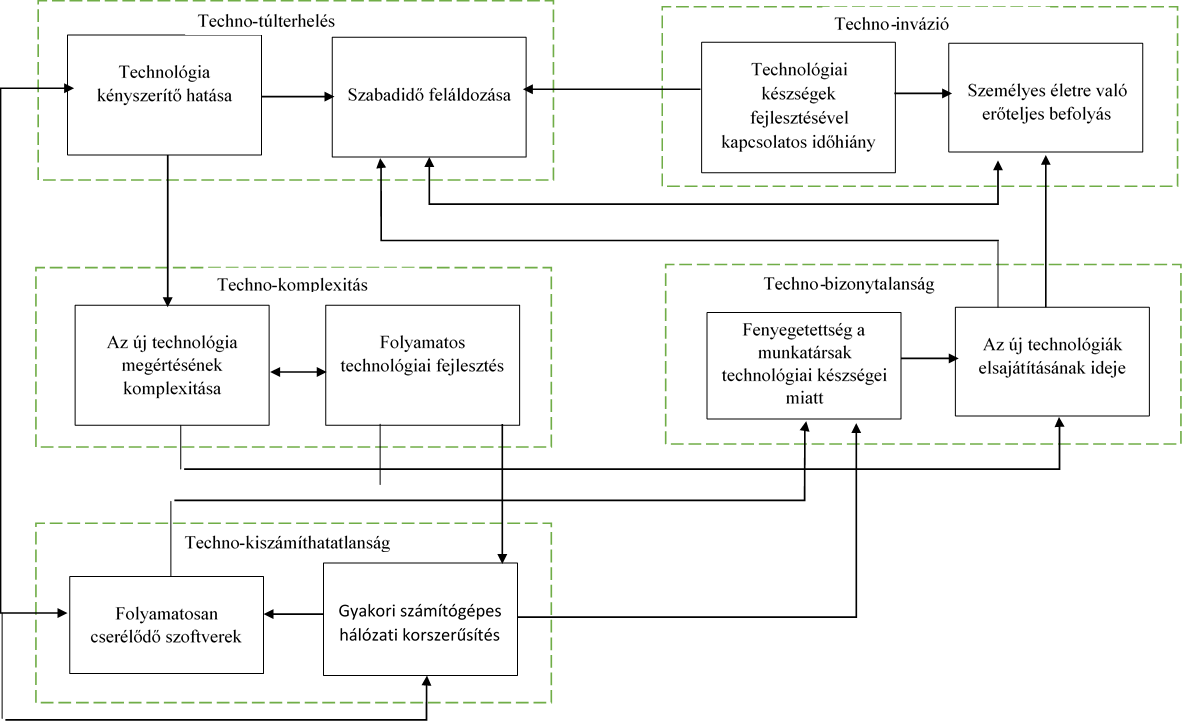 Techno-túlterhelés 
Techno-invázió 
Techno-komplexitás
Techno-bizonytalanság
Techno-kiszámíthatatlanság
531 válaszadó
A valóság tesztje – boldogság
Legtöbb boldogtalanságot okozó etikai probléma: 
a stressz,
a kiszámíthatatlan munkarend
fejlődésre, képzésre kapott lehetőségek
„Kulturális sokszínűség”, „Ökológiai sokszínűség”. 
Etikai hiányosságok:
adományozás, 
a nemzeti és kulturális értékek népszerűsítése
önkéntes tevékenységek 
környezetvédelem
„Pszichológiai jóllét”          munkahelyi bizalom, 
„Egészség”           közös tér,
„Időgazdálkodás”         munka-magánélet közötti egyensúly,
„Oktatás”           professzionális képzés, fejlesztés, 
„Életszínvonal”          nyugdíjjal kapcsolatos támogatás.
239 felsőoktatási munkatárs
773 gazdálkodó szervezet
Általában sürgős beavatkozásra van szükség a területek fejlesztése érdekében.
A valóság tesztje – MI – technostressz - boldogság
Legtöbb etikai probléma:
A munka és a magánélet összehangolása. 
A technológia elsajátítása, a munkahely elvesztésnek félelme hat a privát életre. 
A technostressz hatással van a munkahelyen meglévő bizalomra.
A munkahelyi boldogság növelhető a wellbeing intézkedésekkel - kérdés, milyen eszközökkel?
237 válaszadó
A valóság tesztje – fenntarthatósági vezetés
Alapelemek
Megfelelő vezetési stílus
Tehetségek bevonzása és megtartása
Folyamatos fejlesztés
Belső utódlás tervezés
Tisztelet, sokszínűség és befogadás
Etika és erények
Jó kormányzás
Hosszú távú gondolkodás
Megfontolt szervezeti változás
Külső zavaroktól függetlenség
Környezeti felelősség
Szociális felelősség
Széleskörű érintettségi fókusz
Erős megosztott vízió és célkitűzés
32 stukturált interjú (20 termelő, 12 szolgáltató)
A bizalomra épülő szervezeti kultúra kiépítése komoly kihívás, ami segíti a tudásmegosztást és a fenntarthatósági célok irányába történő elmozdulást. Az innováció mértéke függ az emberi erőforrásra, a csapatmunkára, a tudásmegosztásra vonatkozó döntésektől.
A fenntartható tudás a fenntartható szervezeti működés alapvető kritériuma, de csak a fenntarthatósági vezetés irányítása alatt működik.
Köszönöm szépen a figyelmet!